Sosyal Hizmet Kuramları
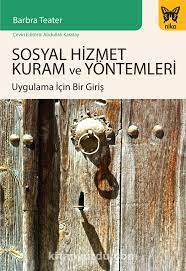 1. hafta: yöntem ve kuramlara giriş
Kuram, sosyal çalışmacıların birey, grup, topluluklar ve topluma bakış ve yaklaşımına yön veren pratiklerin esaslı bir bileşenidir. Kuram durumlar ve davranışları tahmin etmek, açıklamak ve değerlendirme yapmaya yardımcı olur. Sosyal çalışmacıların, belirli bir geçmiş, sorunlar ve hedefleri olan müracaatçılara nasıl bir tepki vereceği ve nasıl müdahale etmesi gerektiğine mantıksal bir zemin hazırlar. 
Yöntemler ise sosyal çalışmacıların müracaatçılarla çalışırken belli görevleri yerine getirmek ve belli hedeflere ulaşmak için kullandıkları belirli teknikler ve yaklaşımlardır. 
Kuramlar sosyal çalışmacıları müracaatçıyla çalışırken en uygun yöntemi seçme konusunda bilgilendirirler. Sosyal çalışmacılar müracaatçılara psikoloji, sosyoloji ve sosyal çalışma kuramlarına dayanarak yaklaşmak, değerlendirmek ve müdahale sağlamakla görevlidirler.
Her sosyal çalışmacı farkında olsun ya da olmasın belli bir teorik çerçeveden hareket eder. Bazı sosyal çalışmacılar kuramsal bakış açılarının farkında olmayabilirler ya da kabul etmiyor olabilirler; daha ziyade araştırmalara dayalı kuram ya da yerleşik düşünceler yerine kendi kişisel veya mesleki deneyimleri tarafından yönlendirilen inanç ve varsayımlara dayanarak uygulamalar yaparlar. Böyle durumlarda, yani sosyal çalışma mesleği tarafından oluşturulan değerler ve kuramlar yerine sosyal çalışmacının kendi (kişisel) değerleri ve varsayımlarına dayanan uygulamalarda bulunması/ sosyal çalışmacıları müracaatçılara zarar verme riskine itebilir. 
Sosyal çalışmacıların, sosyal çalışma kuramında temellenmiş araştırma temelli kuramlar ya da işlenmiş bütünlüklü bilgilere sahip olmak gibi etik ve mesleki bir sorumluluğu olup; sosyal çalışma pratiğinde bu kuram ve bilgilerden sürekli olarak yararlanmak durumundadır. Bu bölümde sosyal çalışma pratiğinde kuram ve yöntemlerin kullanımı ve rolünün açıklaması ve tanımları verilerek kuram ve yönteme ilişkin genel bir çerçeve sunulmaktadır.
Bir Kuram ve Yöntem Arasındaki Fark Nedir?
«Kuram» ve «yöntem» kavramlarının her biri hem bağımsız hem de birbiriyle ilişkilidir.
Kuram, belirlenmiş belli koşullardaki belli durumlarda olabilecek ya da olması gereken hakkında bir hipotez bir fikir ya da bir tahmindir. 
Yöntem sosyal çalışmacının müracaatçıyla çalışırken gerçekte yaptığı şeydir. Basit terimlerle söylemek gerekirse, kuram belirli bir durum hakkında düşündüğünüz ve bu duruma dayanarak olabilecekler hakkında yaptığınız tahminde bulunma işlemidir. Yöntem ise belli bir durumda düşünce ve kestirimlerinize dayalı olarak yaptığınız şeydir. Kuram belirli bir fenomen hakkında tahminde bulunmaya ya da onu betimlemeye yardımcı olur; yöntem ise bu fenomenlerle karşılaşıldığında ne yapılması gerektiğini belirler. 
'Yöntem' ifadesi sıklıkla 'yaklaşım', 'müdahale' ve 'uygulama' ile aynı anlamda kullanılmaktadır. Bütün bu terimler, sosyal çalışmacının yaptığı ya da uyguladığı şey anlamında yöntemle eşanlamda olacak şekilde eyleme işaret etmektedir.
Birbiri ile ilişkili kavramlar olarak, kuram belirli durumlardaki müracaatçılara yönelik olarak sosyal çalışmacıyı, kullanmak için ne tür bir yöntem seçmesi gerektiği konusunda bilgilendirir. Bir kuram sosyal çalışmacının çeşitli durumları, güçlükleri, davranış ve tecrübeleri anlamasına yardımcı olurken, yöntem belirlenen olaya karşılık nasıl bir cevap verilmesi gerektiği hususunda sosyal çalışmacıya yol gösterir. 
Örneğin değişim aşamaları kuramına göre (genellikle beş aşama modeli olarak anılmaktadır), bireyler bir davranış değiştirecekleri zaman belirli aşamalardan geçerler ve değişim gerçekleşmeden önce de bu aşamaları birkaç kez tekrar ederler. Bu nedenle, bir sosyal çalışmacı, davranış değişikliği gerçekleştirecek bir müracaatçı ile çalışacağı zaman müracaatçının içinde bulunduğu aşamayı belirleyebilmesi için değişim aşamaları kuramını kullanmalıdır; çünkü bu yöntem müracaatçıyla çalışırken kullanılacak yöntemin ve tekniğin ne olacağını da belirleyecektir. Eğer müracaatçı henüz farkındalık öncesi evrede yani değişiklik yapıp yapmama konusunda kararsız ise sosyal çalışmacı müracaatçının kararsızlığını değişim lehine değiştirecek bir çaba olarak karar dengesi ya da ölçeklendirme gibi tekniklerin hangisini kullanması gerektiğini bilmelidir.
Sosyal Çalışmada Kuramın İşlevi
Kuramlar sosyal çalışmacılara davranışları ya da durumları anlamlandırma, açıklama ve anlamada yardımcı olurlar; bunun yanında geçmişte nelerin olup bittiği ve gelecekte neler olabileceğini kestirmek konusunda içgörü sağlarlar. 
Örneğin, bebeklikten itibaren koruyucu aile yanına yerleştirilen ve daha sonra da birçok kez koruyucu ailesi değiştirilen bir çocukla çalışan bir sosyal çalışmacı, çocuğun koruyucu ailelerde kalırken sergilediği 'yıkıcı' davranışlarının, Bowlby’in bağlanma kuramına dayanarak, bebeğin anne babası ya da bakıcısına güvenli bağlanma gerçekleştirememiş olması sonucu olduğunu açıklayabilmelidir. 
Bir diğer örnek, birey ve çevrelerinin birbirine öyle bağlı ve birbiriyle ilişkili ki bu sistemlerin birindeki değişim ya da hareketin diğerinde bir değişim ve hareketle sonuçlandığını ileri süren, sosyal sistemler kuramı ya da ekolojik perspektifin kullanılmasını kapsar. Bundan dolayı, sosyal çalışmacılar sosyal sistemler kuramı veya ekolojik perspektifi kullanmaya karar verdiklerinde, hangi sisteme müdahale edilmesi gerektiğini belirlemek için birey ve çevresinin bir ön değerlendirmesini yaparlar. Örnekte de görüldüğü gibi, kuramlar bir zemin veya temel sağlayarak sosyal çalışma uygulamasına bilgi sağlarlar.
Sosyal çalışmacılar uygulamada hangi kuram veya yöntemleri kullanmayı düzenlemeye nasıl başlarlar? 
Sosyal çalışma pratiğinde ortak bir şekilde kullanılan ve iyi düzenlenmiş kuram ve yöntemlerle tanışık olmaya ve onları kavramaya başlayınca, sosyal çalışmacılar daha bilgili ve etkili olacaktır. Bu bilgi bir kere edinildikten sonra, sosyal çalışmacı belli bir durumu ön değerlendirebilir ve hangi kuram, yöntem ya da bunların kombinasyonunun, o durum, müracaatçı ve sosyal çalışmacının kendisi için en uygun olduğunu belirleyebilir. Sıklıkla sosyal çalışmacıları içinde çalıştıkları örgüt/kurum veya sosyal çalışmacının yaklaşımına (ethos) paralel olan kuram ya da bakış açılarından yana tutum alır. Örneğin madde ve alkol tedavi merkezi müracaatçının bağımlılık davranışının tedavisine yönelik motivasyonel görüşmenin kullanılmasını önerirken, yeme bozukluğu kliniği müracaatçının yeme alışkanlığını değiştirmek için bilişsel davranış terapisini önerebilir. Davranışın değiştirilmesi hedeflendiğinde her iki yaklaşımın da etkili olduğu görülmüştür. Burada önemli olan sosyal çalışmacının kullandığı yöntemin müracaatçı ile durumu için uygun olduğu ve kuram ya da yöntemin işe yaramasının sağlanabilmesidir. Eğer kuram veya yöntem işe yaramıyorsa sosyal çalışmacı daha fazla zorlamamalı ve bunu müracaatçının ihtiyacına karşılık gelecek yeni kuram veya yöntemle değiştirmelidir. Sosyal çalışmacılar kuram ve yöntemleri pratiğe uyguladıklarında çok çeşitli seçeneklere sahiptir.
Sosyal Çalışmacı-Müracaatçı İlişkisi
Sosyal çalışmacı-müracaatçı ilişkisi, sosyal çalışma müdahalesinin etkili olmasında ciddi bir faktördür. Bu sosyal çalışmanın ihmal edilemez bir yönüdür. Yetkin bir sosyal çalışmacı olabilmek için birçok sosyal çalışma kuram ve yönteminin bilgi ve kavrayışına sahip olmak, bu bilgileri çeşitli müracaatçı ve sosyal çalışma ortamlarına uygulayabilmek ve sosyal çalışmacı-müracaatçı ilişkisinin öneminin farkında olmak gerekmektedir.
Gillian Ruch gibi bazı araştırmacılar sosyal çalışmacı-müracaatçı ilişkisinin kurulması ve sürdürülmesine özel bir dikkat çekmeyi tartışıyor ve aşağıdaki belirtilen anahtar noktalarda temellenen bir sosyal çalışmacı-müracaatçı modeli öneriyorlar: 
(1) insan davranışları ve profesyonel ilişki herhangi bir profesyonel ilişkinin ayrılmaz bir parçasıdır; 
(2) insan davranışı karmaşık ve çok yönlüdür. İnsanlar basit bir şekilde sadece rasyonel değildirler; aynı zamanda insan ilişkilerini eşzamanlı olarak karmaşıklaştıran (hem bilinçli hem bilinçsiz bir şekilde) duygusal boyutlara da sahiptirler; 
(3) insanların iç dünyaları ve dış dünyaları birbirinden ayrılamaz, yani bütünleşmiştir (psikososyal); ki bu da, sosyal sorunlara yönelen tek-boyutluluğa karşı olduğu oranda sosyal çalışma uygulaması için çok önemlidir; 
(4) her sosyal çalışma karşılaşması biriciktir ve her bir durumdaki müracaatçı bireyin özel durumuna özel bir dikkat gösterilmelidir; 
(5) müdahaleler yerine oturuncaya kadar işbirlikçi ilişki bir araç olacaktır; bunun için ise "kendilik kullanımı" üzerine kurulu özel bir vurgu gereklidir ve 
(6) ilişki-temelli uygulamaya gömülmüş bireylere saygı, içerme ve güçlendirme uygulamalarıyla bağlantılıdır.'
Müracaatçı ile pozitif bir ilişki kurmak için sosyal çalışmacıların psikoanalitiğin erken dönemde Freud tarafından tanımlanan transferans ve karşı-transferans kavramları ile tanışıklıkları olması gerekiyor. Bu kavramlara göre bilinçaltı kişilik, davranış ve eylemde bulunmayı ve bu nedenle de pozitif ilişki kurma becerisini etkiliyor. Bilinçaltının hem müracaatçı hem de sosyal çalışmacıyı etkilediği kabul ediliyor, bu yüzden sosyal çalışmacılar bilinçaltının kendileri ya da müracaatçılarının pozitif ilişki geliştirme yeteneğine etkisinin farkında olması gerekiyor. Her bir durum aşağıda ayrıntılı olarak tanımlanmaktadır.
Transferans (aktarım) aslında geçmiş ilişkilerimize ait olan duygularımızın bilinçdışı yollarla şimdiki ilişki ve etkileşimlerimizde yani şu an ve buraya 'transfer edilebileceği' fikridir. Bu fikri bugüne yansıtmanın amacı savunma ve korumadır; yani genellikle önceki tecrübelerin ve bu duyguların etkilerinden ya da tam olarak ortaya çıkmasında kaçınmadır. Transferans müracaatçının geçmiş deneyimleri canlandığında ortaya çıkar. Bu canlanma müracaatçının geçmişte deneyimlediği duygularını, düşüncelerini ve davranışlarını aynen ya da revize ederek sosyal çalışmacıya aktarması şeklinde oluşur. Bu aktarılan duygular, düşünceler ve davranışlar hem pozitif hem de negatif olabilirler.
Örneğin yaşamı boyunca kendi bakımı ile ilgili kendi başına hiçbir şey yapamayacak gibi kendisine ihtimamlı davranılan bir müracaatçı, sosyal çalışmacıyı kendisine yardımcı olacak, kendisine gerekli olan işleri kendi yerine yapacak bir figür olarak görebilir. 
Diğer bir örnek de, kendisine yardım etmesi beklenen başkaları tarafından sürekli istismar edilen ve zarara uğratılan bir müracaatçının, kendisine yardımcı olmaya çalışan sosyal çalışmacının da kendisini manipüle edeceğini ve ona zarar vereceğini düşünerek sosyal çalışmacıya şüpheci yaklaşabilir. Müracaatçı sosyal çalışmacıya, sanki sosyal çalışmacı kendisini manipüle edecek ve zarar verecek beklentisi ile şüpheci ve ihtiyatlı yanıtlar verebilir. 
Bu örneklerin gösterdiği gibi, müracaatçı-sosyal çalışmacı ilişkisi müracaatçı tarafından aktarılan rolün dışavurumu tarafından tehdit edilebilir ve sosyal çalışmacının duygularını baskı altına alabilir. Bu durumlarda, sosyal çalışmacılar dirençli/ hasımca davranan, sürekli isteyen ve değer bilmeyen müracaatçıya yardım etmeye çalışıyorlarmış gibi duygular içine girebilirler ya da müracaatçı sosyal çalışmacıyı idealize edebilir veya ona aşırı bağlanmaya başlar.
Karşı-transferans, sosyal çalışmacının müracaatçıdan çeşitli bilinçaltı iletişimler alabilme ve onların anlamını kavrayabilme kapasitesi olarak tanımlanır. Sosyal çalışmacı sadece belli duygu-durumlar yaşamaya koşullanmaz, aynı zamanda belli roller de icra eder. Bu durumda, daha sonra müracaatçıya transfer edilecek duygular, düşünceler ve davranışların sosyal çalışmacıda ortaya çıkmasına etki edecek şekilde, müracaatçı sosyal çalışmacının bilinçaltını etkiler. 
Mesela sosyal çalışmacı müracaatçının kendisiyle ile işbirliği yaptığı sosyal çalışmacısı değil de onun bakıcısı ya da ebeveyni rolünü oynamaya başlayabilir. Bir davranış değişikliği için henüz hazır olmayan müracaatçısına karşı baskıcı ve cezalandırıcı role giren sosyal çalışmacı diğer bir örneği teşkil edebilir. 
Sosyal çalışmacının bilinçaltı, diğer müracaatçıları ile olan geçmiş tecrübeleri, yaşantıları ve kendi kişisel deneyimleri tarafından etkilenmektedir. Karşı-transferans ve sonuçları öz-inceleme, yansıtmalı inceleme ve becerili süpervizyonla ortaya çıkarılabilir ve minimalize edilebilir. Sosyal çalışmacılar duygularının, geçmiş tecrübeleri, düşünceleri, duyguları ve davranışları üzerine etkilerinin ve sosyal çalışmacı-müracaatçı ilişkisine etki edebilecek şimdiki her türlü kaygılarının farkında olmalıdır.
BAĞLANMA KURAMI

Mary Ainsworth, bebeklerin annelerinden ayrıldıkları ve tekrar biraraya getirildiklerinde gösterdikleri tepkileri incelediği 'Tuhaf Durum' adlı araştırması ile Bowlby'nin kuramını daha ileri bir noktaya taşıdı. Bu deneye dayanarak üç bağlanma kategorisi geliştirdi (güvenli, güvensiz ve kaçınmacı) ve sonraki çalışmalarla dördüncü bir kategori (düzensiz) ilave etti. Bağlanmanın bu dört türü aşağıda şöyle tanımlanmaktadır:
1- Güvenli bağlanma: Burada ebeveyn ve bakıcılar çocuğun düşünceleri, hisleri ve ihtiyaçlarına karşı sürekli bir şekilde sevecen, duyarlı ve hassastırlar. Çocuk ve ebeveyn karşılıklı bir ilgi ile etkileşirler ve çocuk kendini ebeveyni veya bakıcısı ile güvende hisseder ve onlara güvenir. Ebeveyn veya bakıcıların olası davranışları çocuk açısından tahmin edilebilirler. Burada ebeveyn çocuğa şu mesajı verir: Seni seviyorum ve sana koruma sağlayacağım, fakat kabul etmen gereken kurallar olacak ve her adımın bir sonucu olacak.
2- Güvensiz(ikircikli) bağlanma: Ebeveynler veya bakıcılar çocuğun düşünceleri, duyguları ve ihtiyaçlarına karşı sevgi, şevkat veya hassasiyet göstermede tutarsızdır; ebeveynler veya bakıcıların olası davranışları çocukların kestiremeyecekleri tarzdadır. Davranışlardaki tutarsızlıklar ve ebeveyn veya bakıcının tutarlı bir şekilde şefkat ve itina göstermemesinden dolayı, çocuk kaygı ve stres hissedebilir. Çocuk kendini rahat ya da sevgiye dayalı bir ilişkiye kabul edilmeye değer hissetmeyebilir. Burada ebeveyn çocuğa şu mesajı verir: 'Benim istediğim şekilde davrandığında seni seveceğim, sevmediğim tarzda davranışlar gösterdiğinde seni sevmeyeceğim'.
3- Güvensiz, kaçınmacı bağlanma: Ebeveyn ya da bakıcı çocuğa düşmanca, şiddetle veya sert bir şekilde davranmakta ve çocuğun düşünce, duygu ve ihtiyaçlarına karşı kayıtsız davranmaktadır. Ebeveyn veya bakıcının davranışlarındaki tutarsızlık çocuğun kendini yalnız hissetmesine ve bu duyguyla baş edememesine sebep olur. Burada ebeveyn çocuğa şu mesajı verir: 'Sen sevilmeye değmezsin.
4- Düzensiz bağlanma: Ebeveyn veya bakıcılar, bazı durumlarda düşmanca, şiddetle veya sert davranışlar gösterirken, bazı durumlarda da çok şefkatli, sevecen ve sevgi dolu davranışlar göstermek gibi tutarsız davranışlar sergilemektedir. Çocuk burada ebeveyn veya bakıcıdan karışık mesajlar almaktadır. Burada ebeveyn çocuğa şu mesajı verir: «Seni koruyacağım, senin güvende olmanı sağlayacağım ve seni korkutacağım ve sana zarar vereceğim.» Bu kafa karışıklığı çocuğu kaygılı hissetmeye yönlendirecek ve duygularını açıklayamayacaktır.
Bağlanma kuramı sosyal çalışmacıların sosyal çalışmacı-müracaatçı ilişkisini değerlendirmesine, müracaatçının geçmiş tecrübelerinin davranışlarını nasıl etkilediğine ve müracaatçının pozitif bir ilişki kurmayı başarıp başarmadığını nasıl etkilediğini anlamasına yardımcı olmaktadır. Bağlanma kuramı transferans ve karşıtransferans kavramlarıyla uyumludur. Bu psikososyal kuramlar sosyal çalışmacı-müracaatçı ilişkisi kadar diğer sosyal ilişkileri değerlendirmede de bağlantılı olarak kullanılır. Psikososyal kuramların sosyal çalışma pratiğinde, özellikle bireyin çevresiyle karşılıklı bağımlılığı ve ilişkiselliği içinde değerlendirilmesinde önemli olduğunu vurgulamaktadır. Aynı zamanda ilişkinin gelişimi ve niteliğini, hem sosyal çalışmacı hem de müracaatçının bilinç ve bilinçaltı düşünceleri ve duygularının davranışlar üzerindeki etkisini dikkate alarak açıklamaktadır.